السلام عليكم ورحمة الله وبركاته
اهلا وسهلا
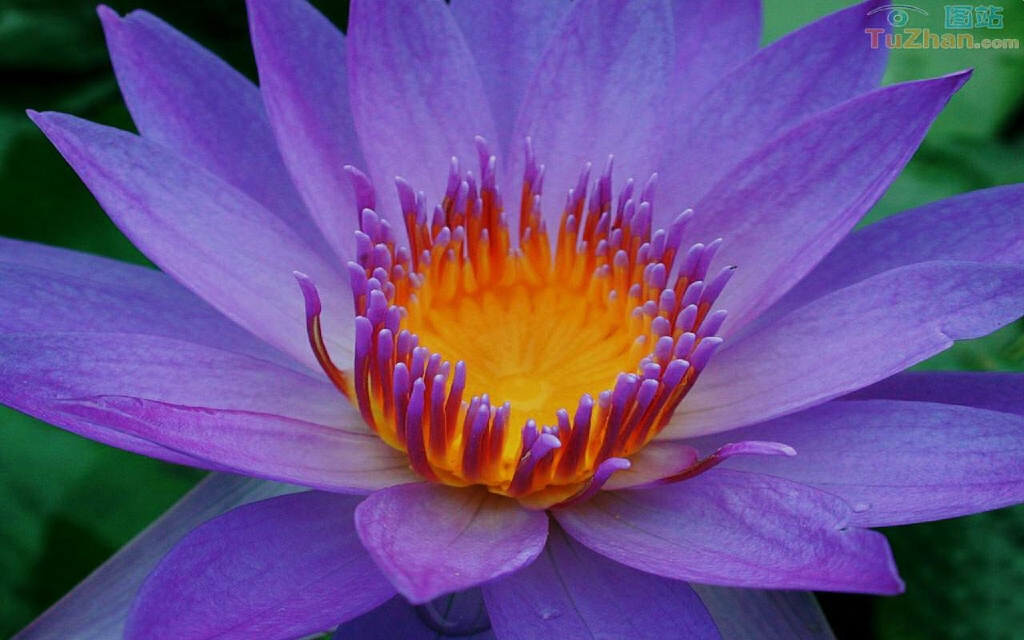 تعريف المعلم
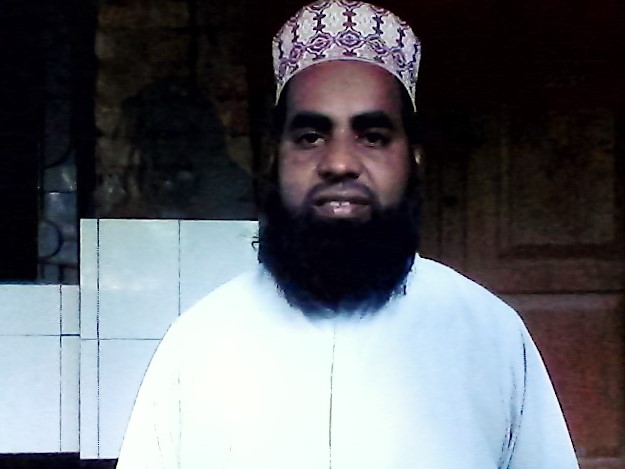 الاسم: قاضي محمد العمران                 
المعلم المساعد العرب: المدرسة       الداخل خارول كشنوفور                           
برورأ –كوميلا                                                
E-mial address:kaziimrancomilla@gmal.com
Mobil No:01812731302
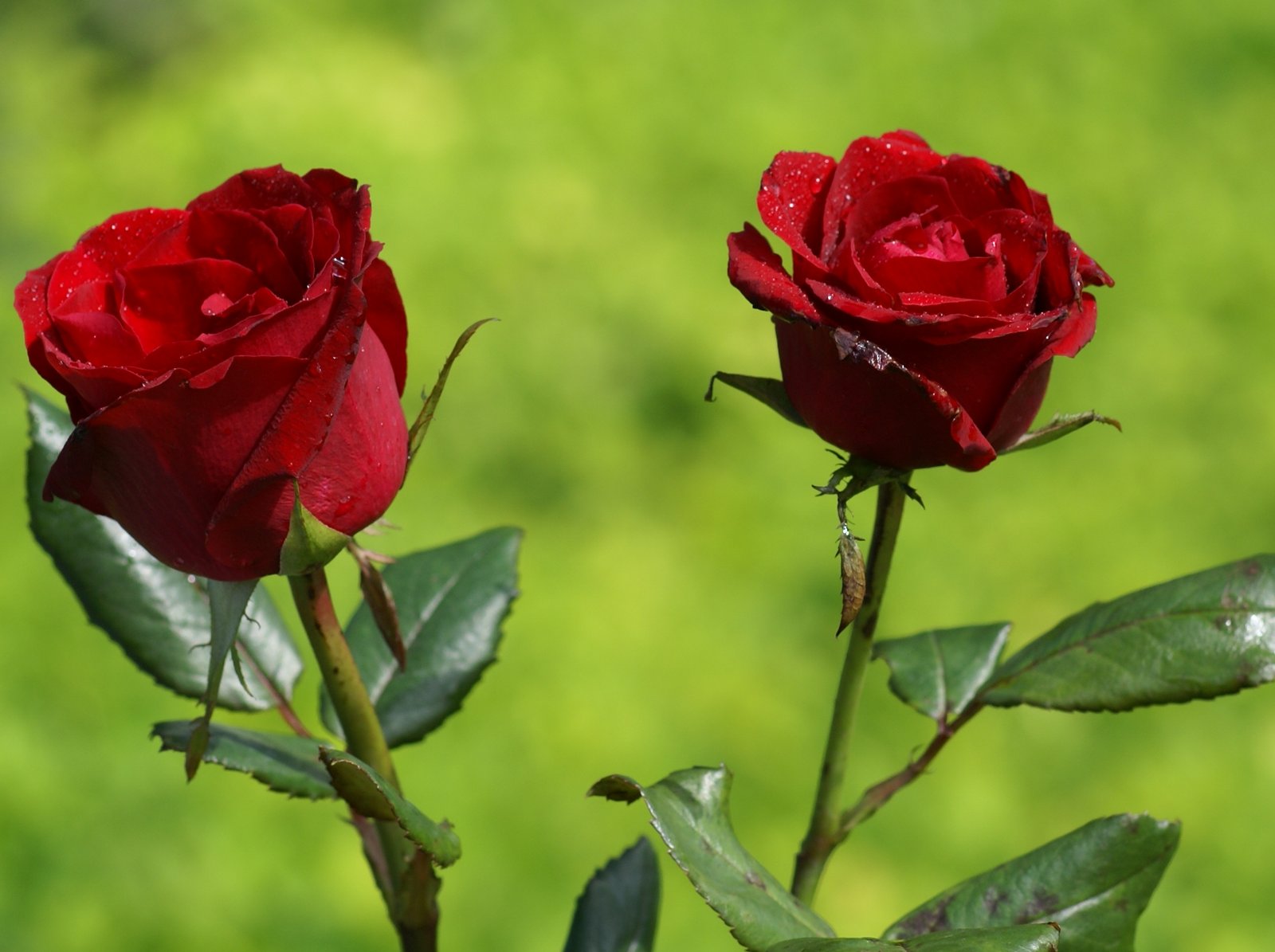 المادة:قواعداللغة العر بية
تعريف الدرس
الجماعة:الصف العاشر من الداخل
الجزء: البدل                                 
الوقت: خمسة أربون دقيقة
المناظر  التالية؟
درس اليوم
البدل
الدرس الرابع عشر- الصفحة-142
نتيجة التعليم
يعلم الطلاب بعد اختتام هذاالدرس
يقدر الطلاب  مهارة الكلام 
مهارة  الكاتبة     
تدريب  البدل                                     
يعريف الطلاب  البدل
درس البدل
معني البدل لغة: البدل  مادة ب د ل جنس صحيح  معني لغة التغير   التصرف القلب
معني البدل شرعا:تا بع نسب اليه  ما نسب الي متبوعه وهو المقصود باالنسبة دون متبوعه:مثل –كان الخليفة عمر بن الخطاب عادلا
ينقسم  البدل علي أربعة أقسام
بدل الكل
بدل البعض
بدل الأشتمال
بدل الغلط
بدل الكل:وهو ما كان مدلوله تمام مدلول المتبوع:مثل  اهدنا الصراط المستقيم
بدل البعض: وهو ماكان مدلوله تمام مدلول جزء مدلوله المتبوع مثل قرأت الكتاب اؤله
بدل الأشتمال : وهو ماكان مدلوله متعلقا بالمتبوع  مثل: سلب زيد ثوبه                  
بدل الغلط: وهو  ما يذكر بعد الغلط مثل:    جاءني زيد جعفر
تقدير
العمل نفسي او الزوجي
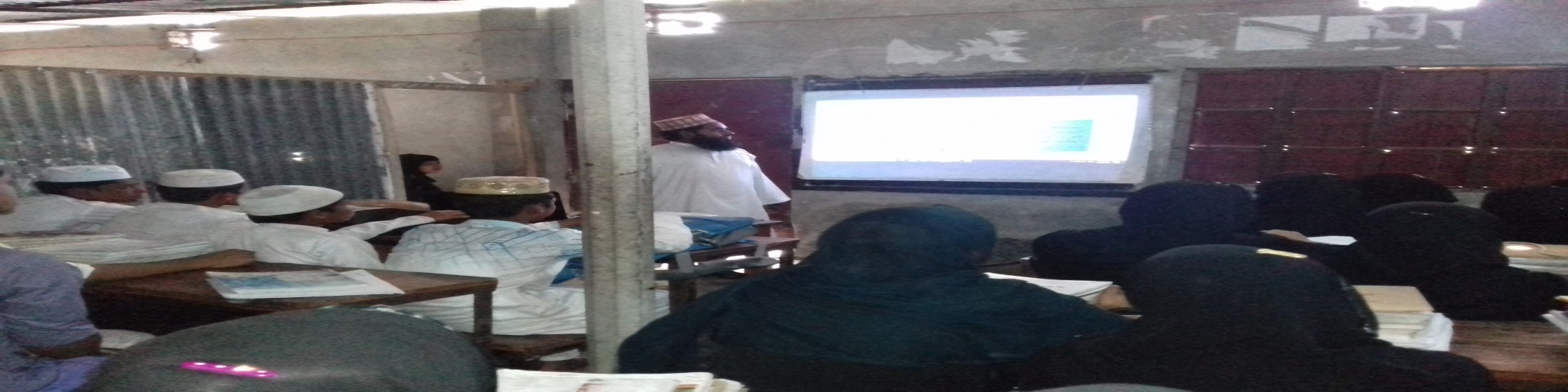 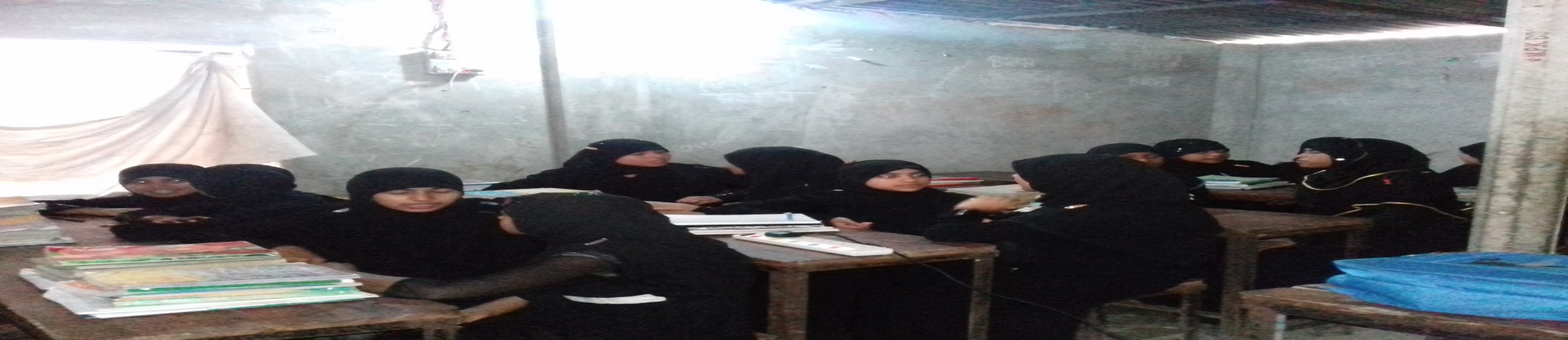 أقروا  تدريب البدل زوجيا او نفسا
الواجب المنزلي
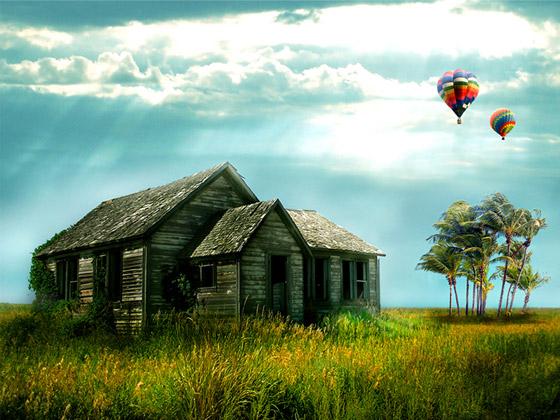 احفظوا الكلمة جيدا
شكرا
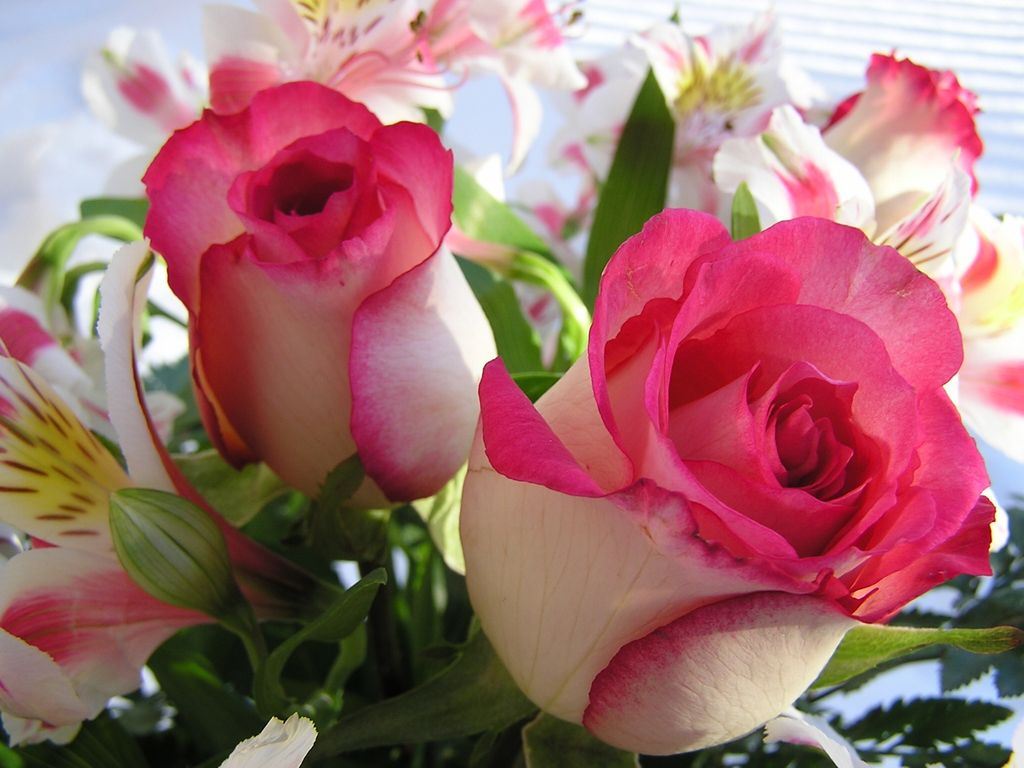 شكرا
الله  حافظ
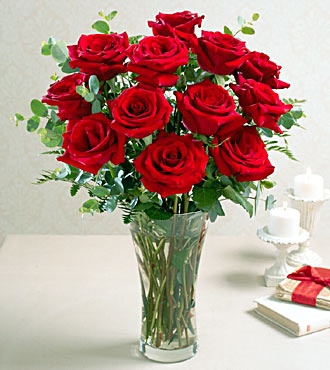